Barriers to Voting
Why we don’t vote
My Vote Doesn’t count
I Don’t feel educated enough
Many are kept out
Don’t know how to register or vote
http://www.elections.ny.gov/votingregister.html
Why do we vote?
First time voters - https://wethevoters.com/film/first-time-voters
So you think you can vote. http://pbseduelectioncentral.com/we-the-voters.html
Should People Be Allowed to Vote Early
Early Voting
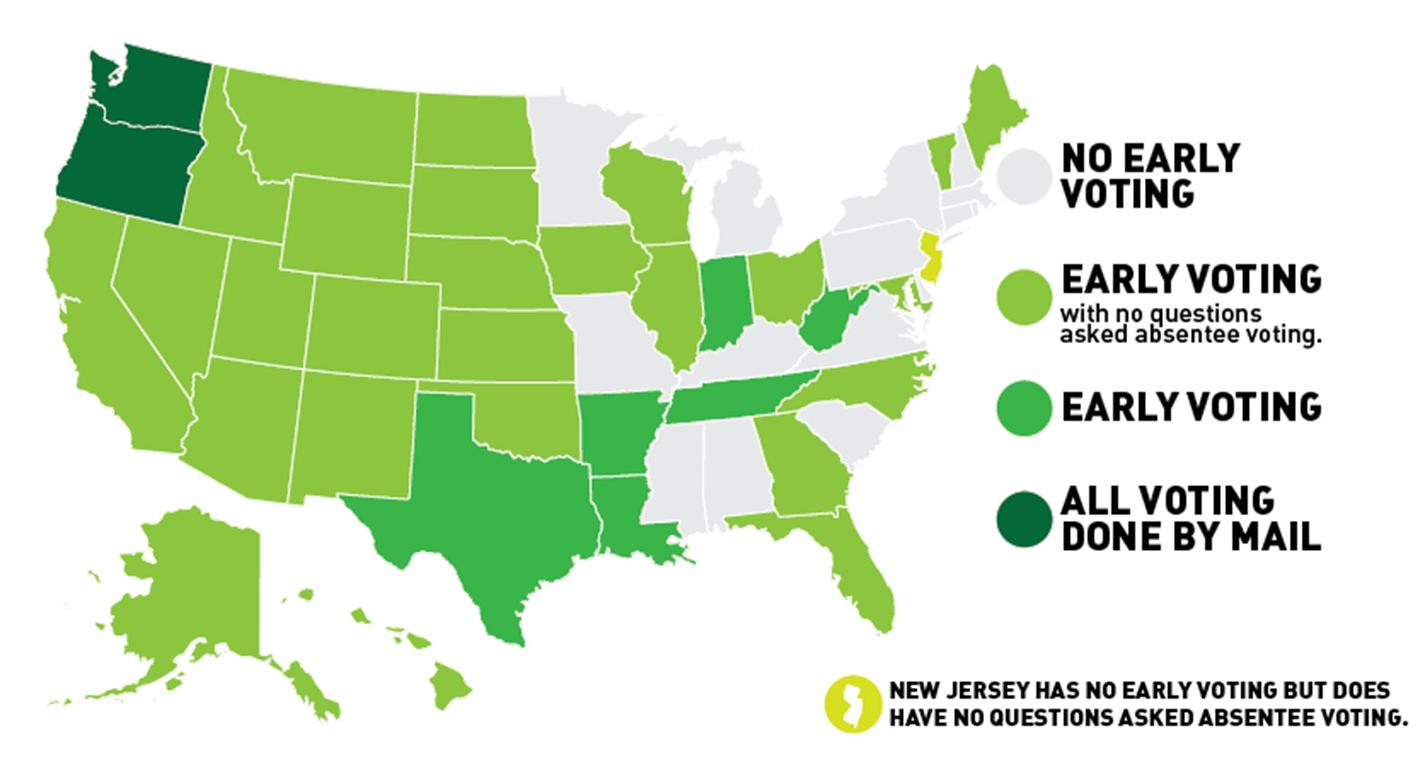 Should people be allowed to use an absentee ballot without showing a just reason?
Absentee Voting
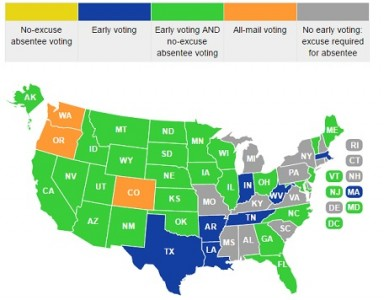 Ex Felon Voting
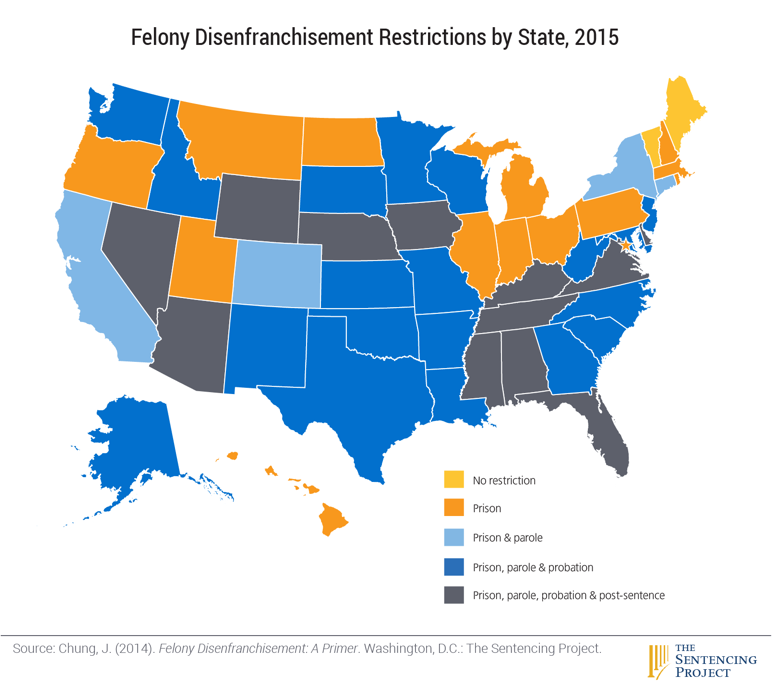 Should you have to use ID to vote?
Voter ID Laws
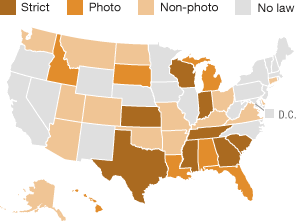 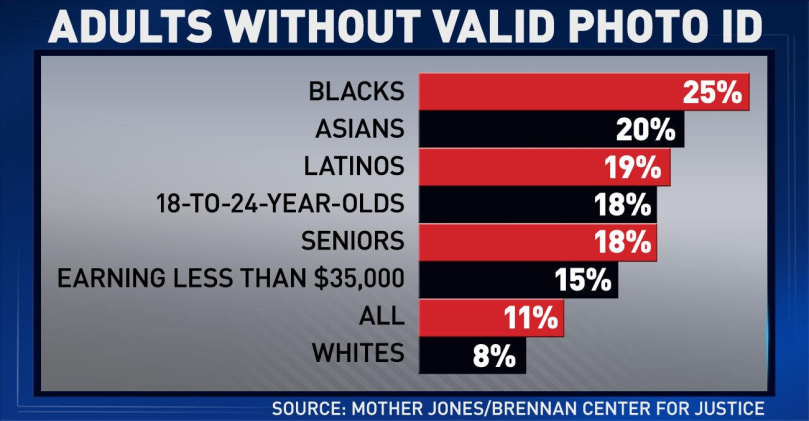 The Cost of Voting
1-3 Number of hours that employers are required by law to give workers off in order to vote in the major
$0 Cost of public transportation on Election Day in areas like Houston, Dallas and Portland ME
$0 The cost of renting a Zipcar from 6 p.m. to 10 p.m
$0 Cost of childcare provided by select participating YMCA locations 
350,000 vs. 21,000 Total number of extra miles that must be traveled by African Americans and whites, respectively, for North Carolina residents to get to their nearest voting station 
200 Number of miles some Native American tribes must travel round trip in order to vote on Election Day
$544 Million Estimate for how much was lost in terms of productivity strictly due to people waiting in line 
11 Number of states that give general Election Days as paid holidays for state employees vote in 2012
How much does your vote cost?
The Cost of Voting
75 to $400 The range of per-person costs associated with voter ID laws
$2,500 to $100,000  cost for new voting machines. 
$3 Billion How much it would cost to replace all of the voting machines
$3 Million How much Oregon has saved each election cycle since 2000, when the state shifted to a system in which all voting is conducted by mail.
$10 amount your vote costs in  each municipality
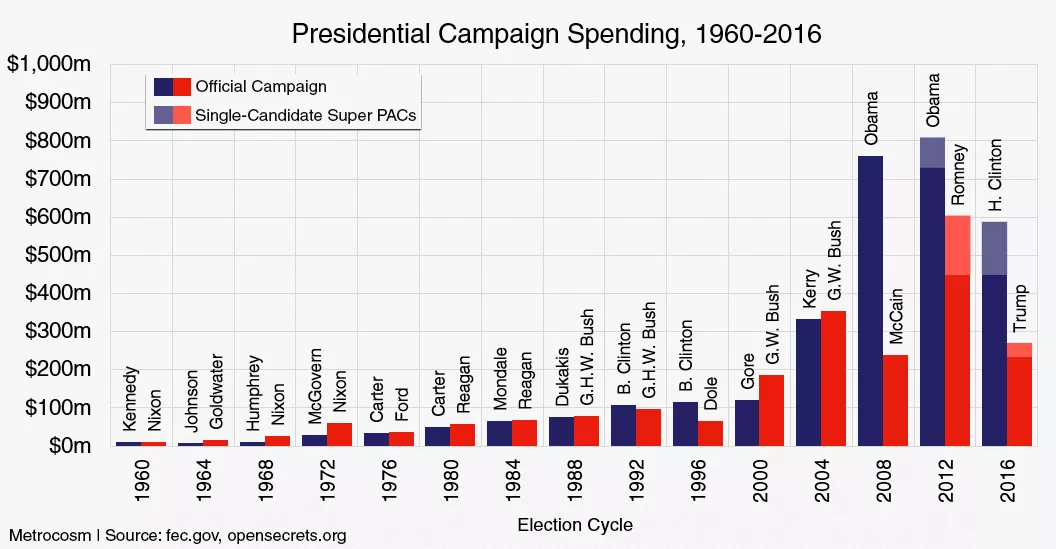 What are they spending money on
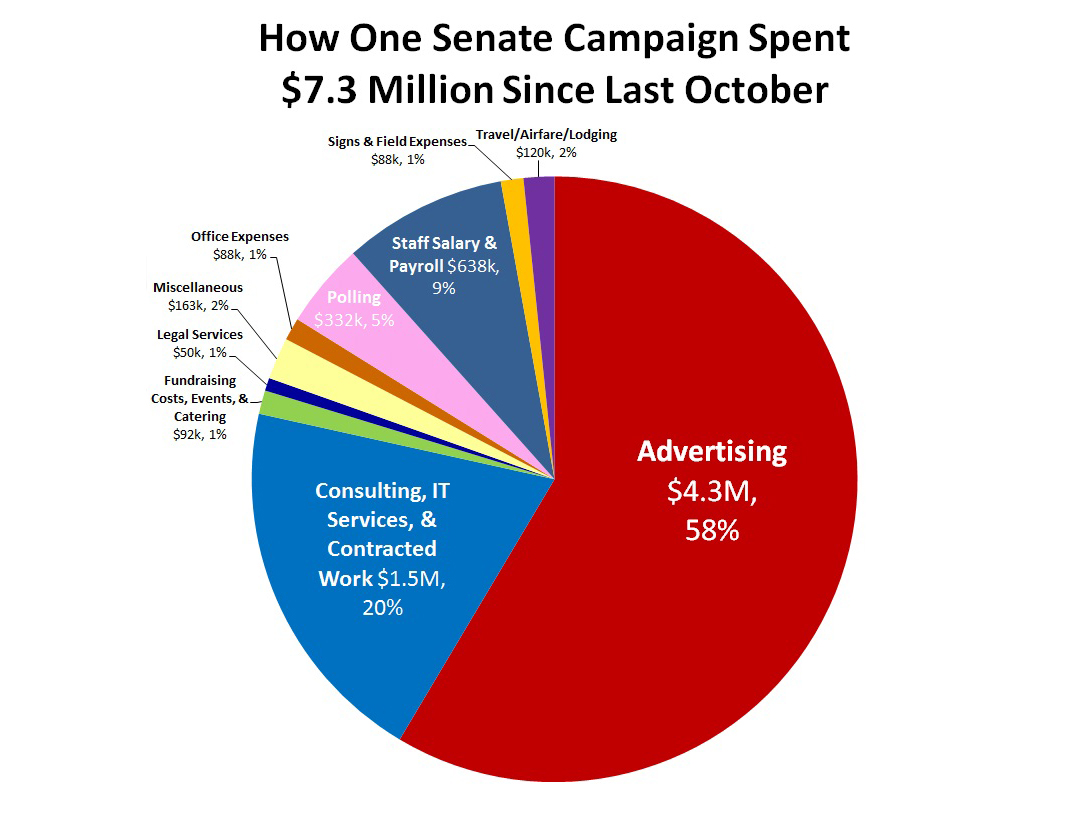 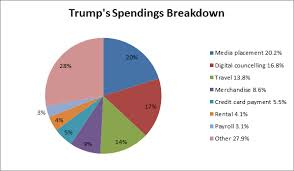 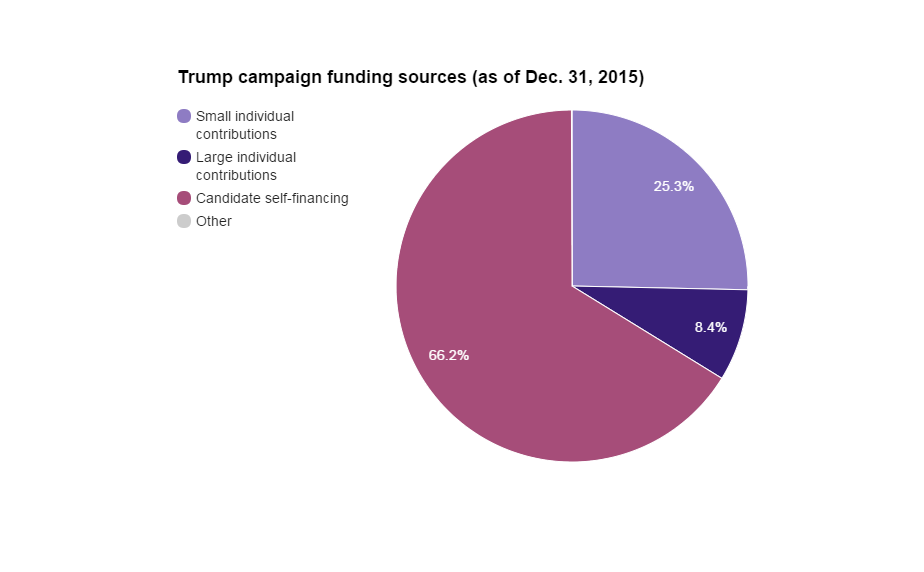 Where does the money come from?
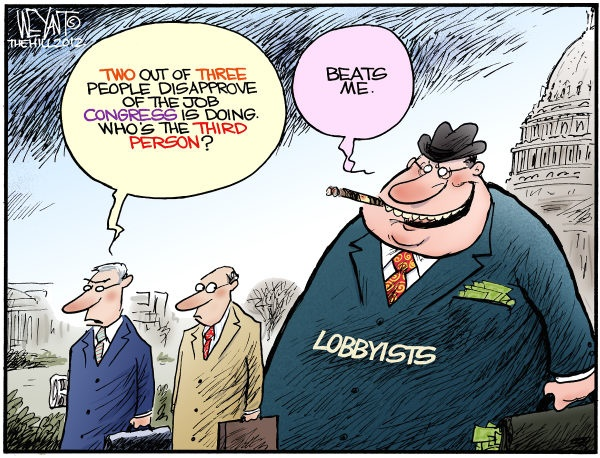 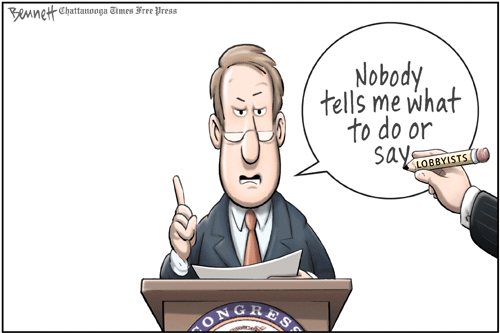 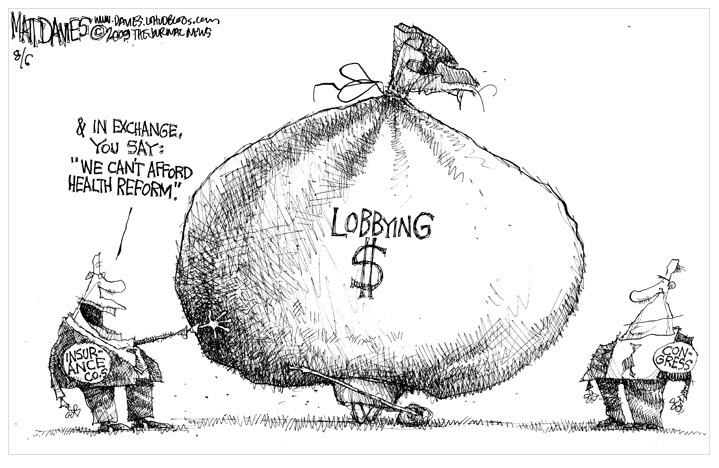 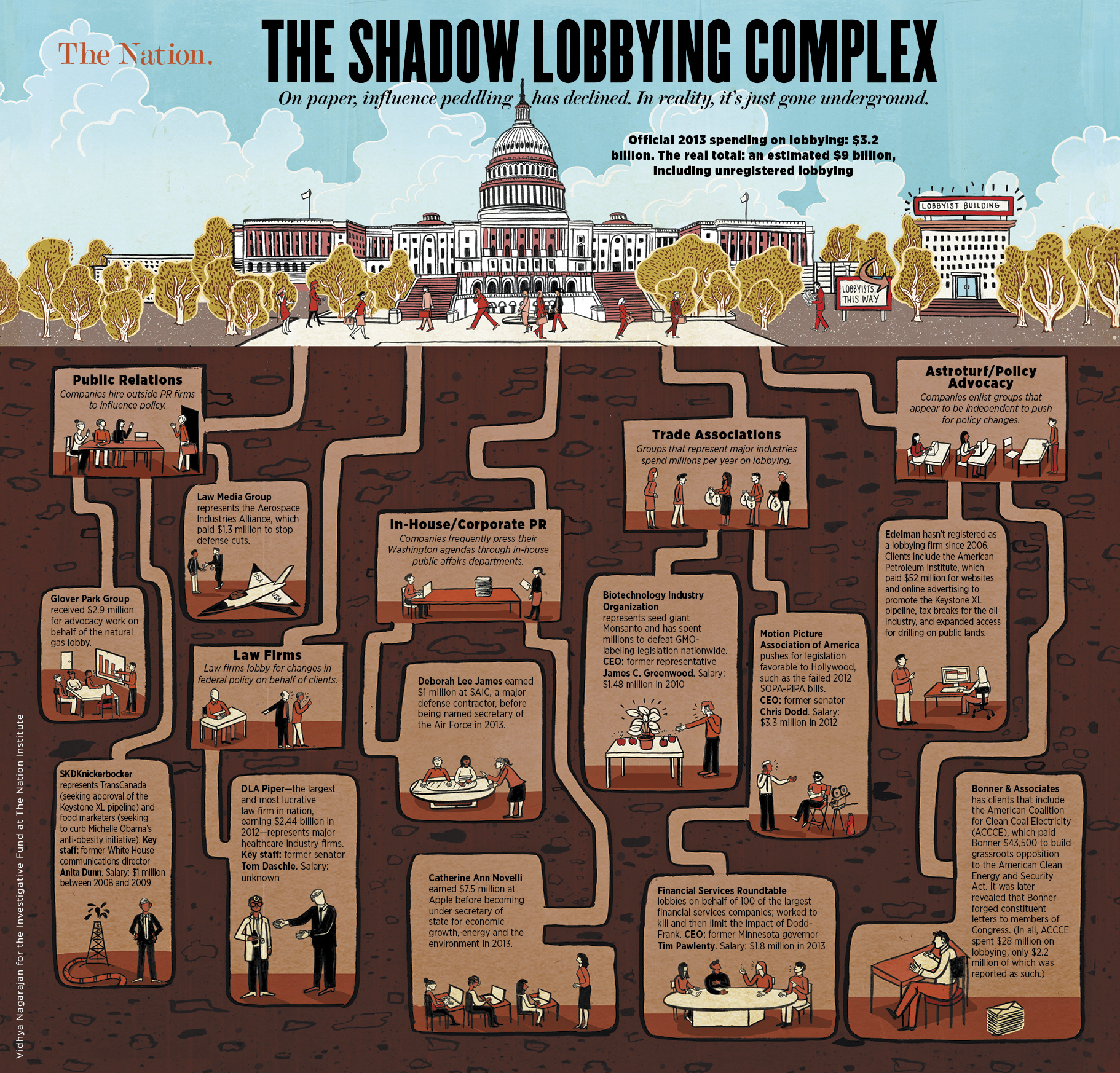 Special Interest Groups, Lobbyists and PACs
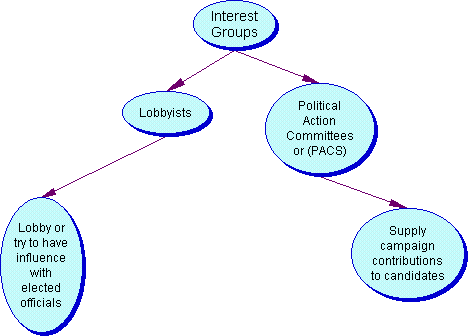 Top Contributors, federal election data for Hillary Clinton, 2016 cycle
This page shows contributions grouped by contributor to the candidate's campaign committee plus any super PACs or hybrid PACs working on his or her behalf
Top Contributors, federal election data for Donald Trump, 2016 cycle
This page shows contributions grouped by contributor to the candidate's campaign committee plus any super PACs or hybrid PACs working on his or her behalf
Thank You for Smoking
https://www.amazon.com/Thank-You-Smoking-Aaron-Eckhart/dp/B003MX8RJS/ref=sr_1_1?ie=UTF8&qid=1511279427&sr=8-1&keywords=thank+you+for+smoking+movie&dpID=51YIJHcaPFL&preST=_SY300_QL70_&dpSrc=srch
Lobbyists
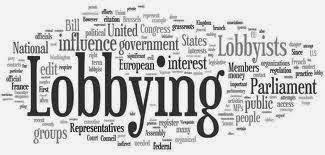 http://pbseduelectioncentral.com/we-the-voters.html
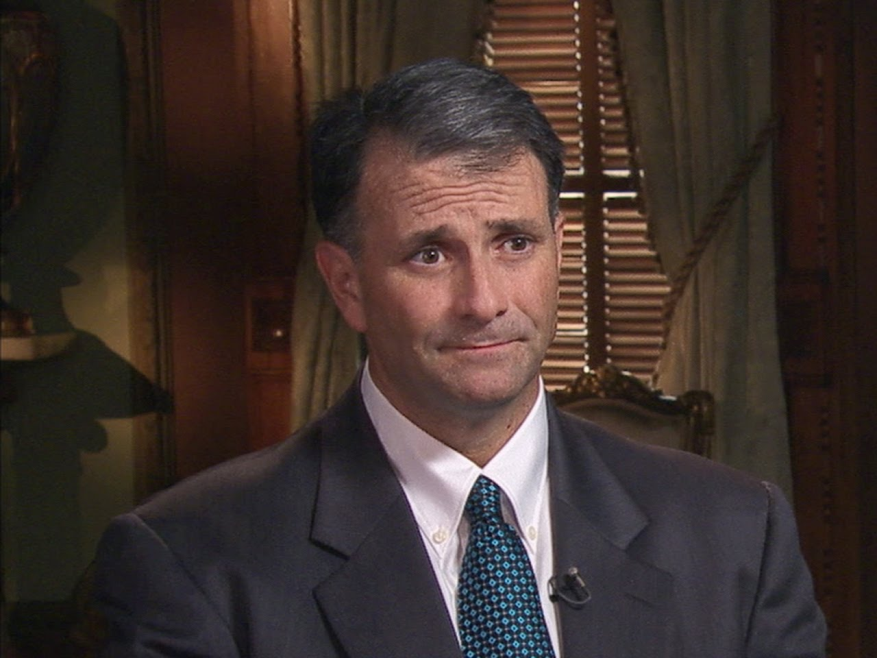 https://www.youtube.com/watch?v=CHiicN0Kg10
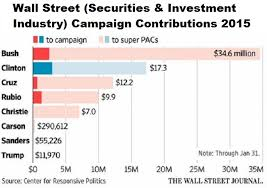 http://fortune.com/2016/12/09/hillary-clinton-donald-trump-campaign-spending/